Конкурс  «Наша  дошкольная жизнь» 
                                                                                                       Номинация  «Растем здоровыми»
Автор  Амурзакова  Людмила  Николаевна
Руководитель  физического  воспитания
Первая  квалификационная  категория
 МКДОУ  детский сад  «Сказка»
С. Звериноголовское
Быть в движении – значит  быть здоровым
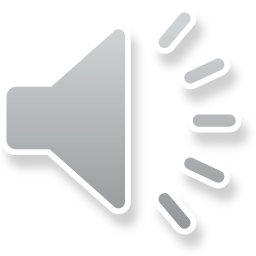 Дошкольный возраст  -  закладывание основ здоровья, правильного физического развития, становление двигательных способностей, формирование  интереса к физической культуре и спорту, воспитание личностных, морально-волевых и поведенческих качества.
Как привить ребёнку необходимость быть здоровым?
1. Самосовершенствование педагога: перестройка мышления на здоровый образ жизни, пополнение теоретических знаний, приобретение и закрепление  практических навыков здорового образа жизни
Педагоги за здоровый образ жизни!
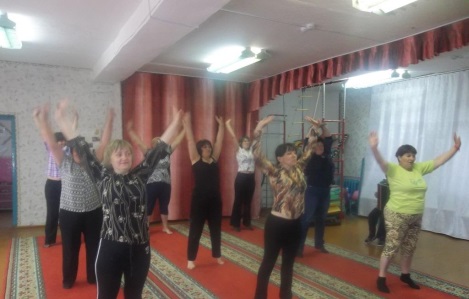 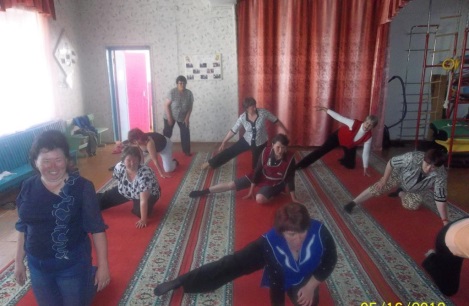 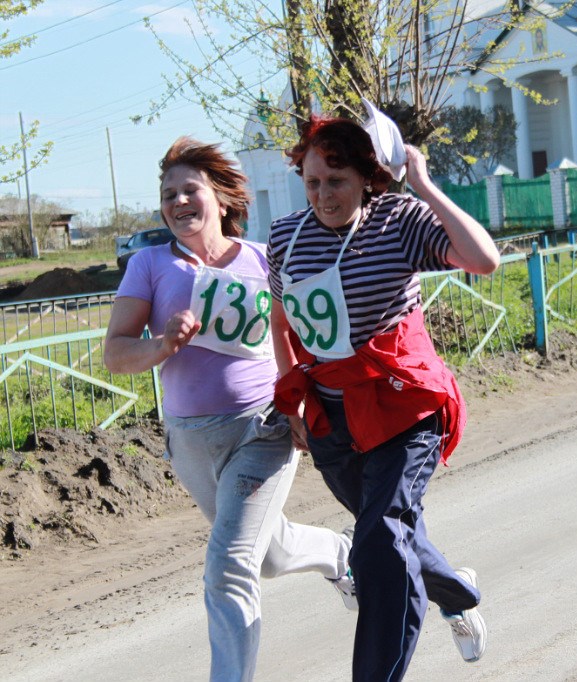 2. Цель физического воспитания в детском саду –  формирование  у детей основ здорового образа жизни.
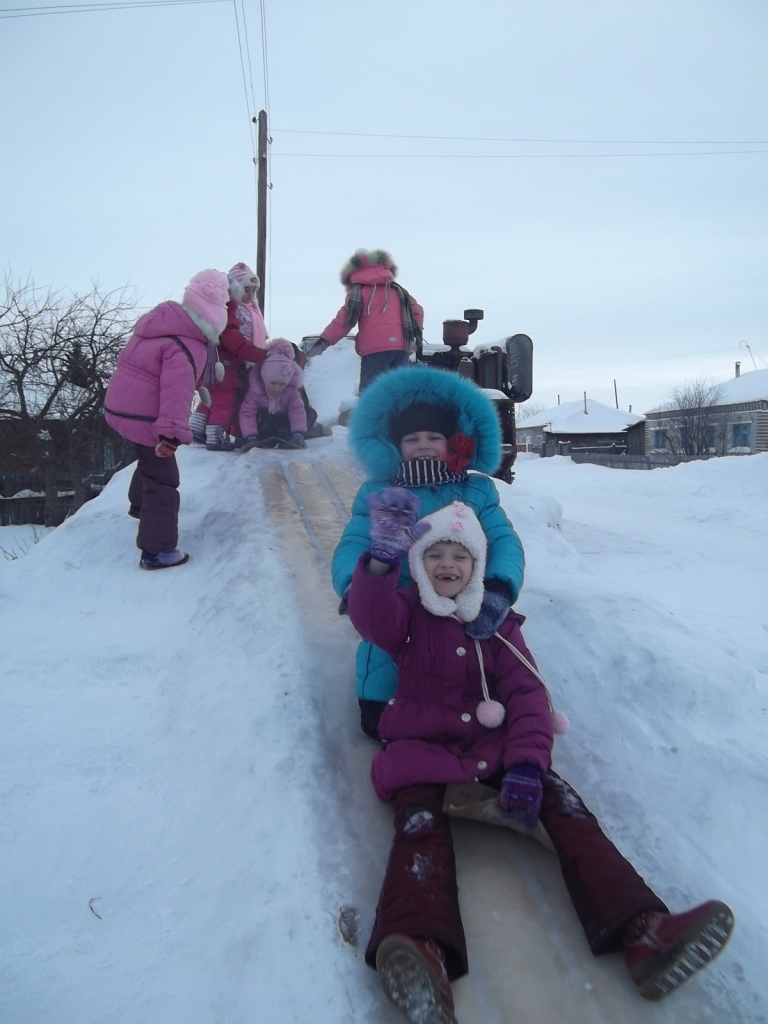 С горки скатываюсь – Ух!Ох! – захватывает дух!На ледянках – А-ааа-а-х!И на санках – А-ааа-а-х!Холодит лицо снежок,Лает радостно Дружок,Ушки вьются на ветру,Затевает пёс игру!
Ах, лыжи мои, лыжи, — Без вас я сам не свой. Ну что на свете ближе Мне снежною зимой? На валенки нацепишь Хрустящие ремни И день гоняешь целый, И напролёт все дни!
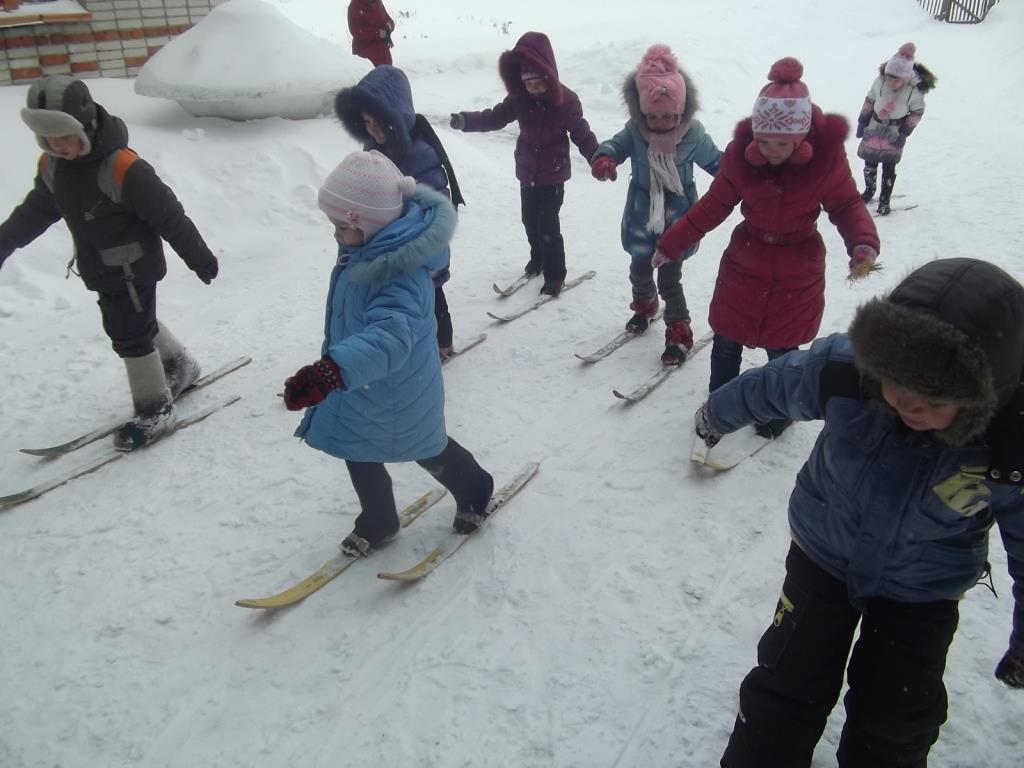 Вот уже вставать пора!Просыпайся, детвора!!!Быстро встанем по порядку – Дружно  сделаем зарядку!
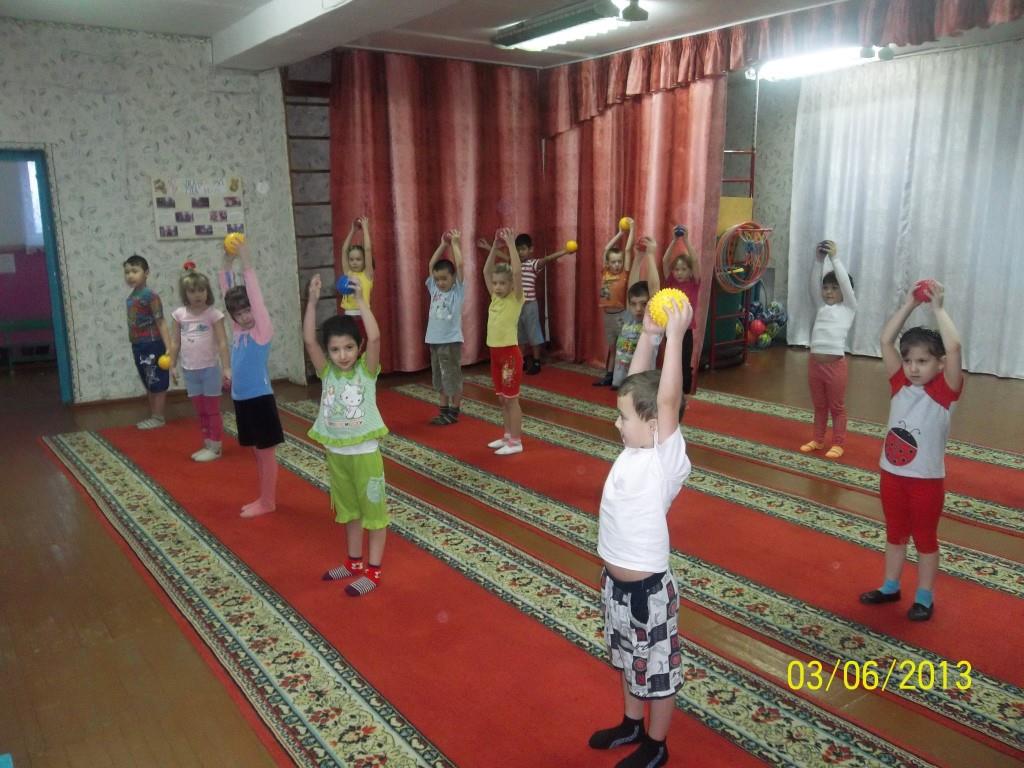 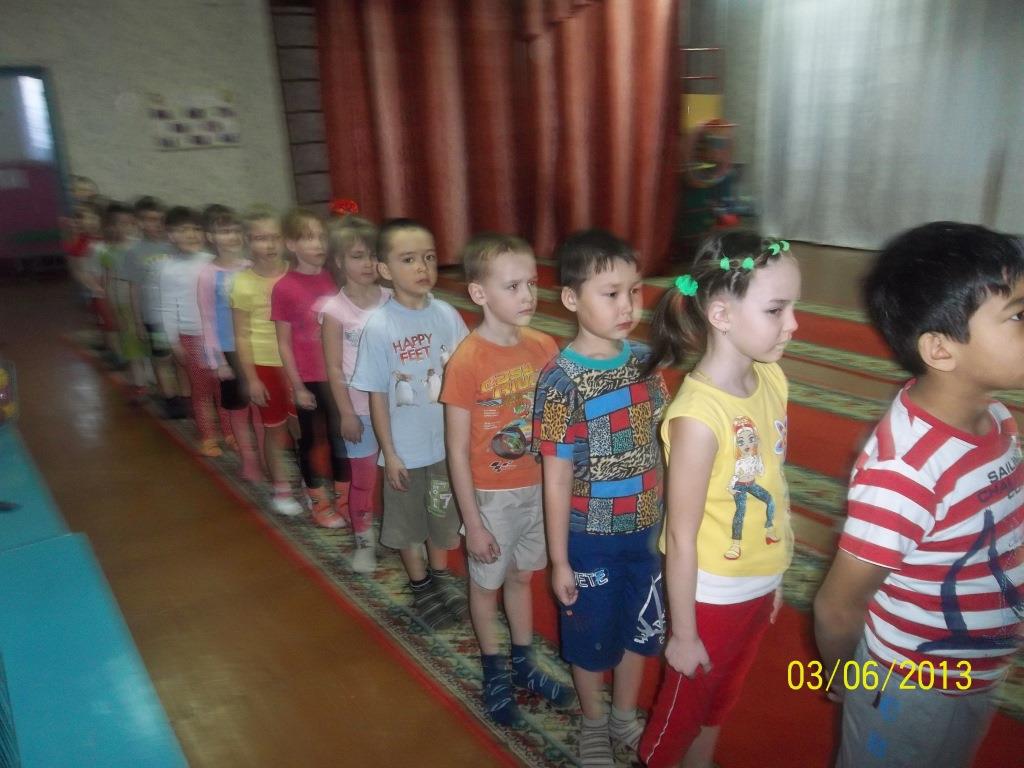 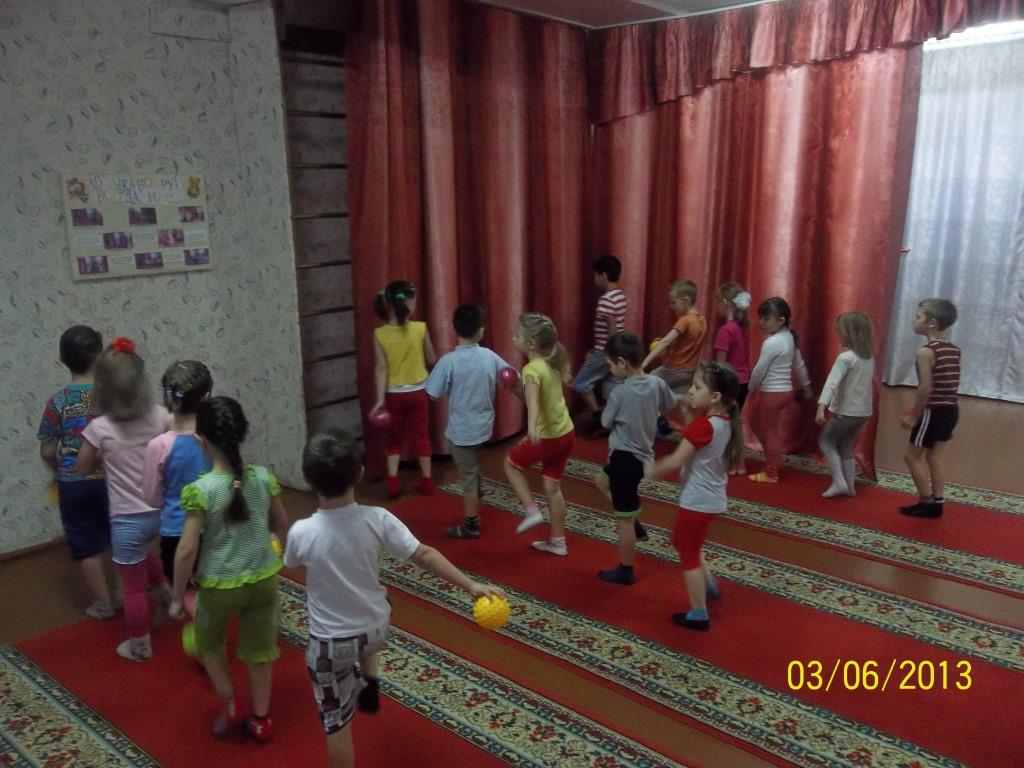 Косолапый и большой, Спит в берлоге он зимой. Любит шишки, любит мёд, Ну-ка, кто же назовет?
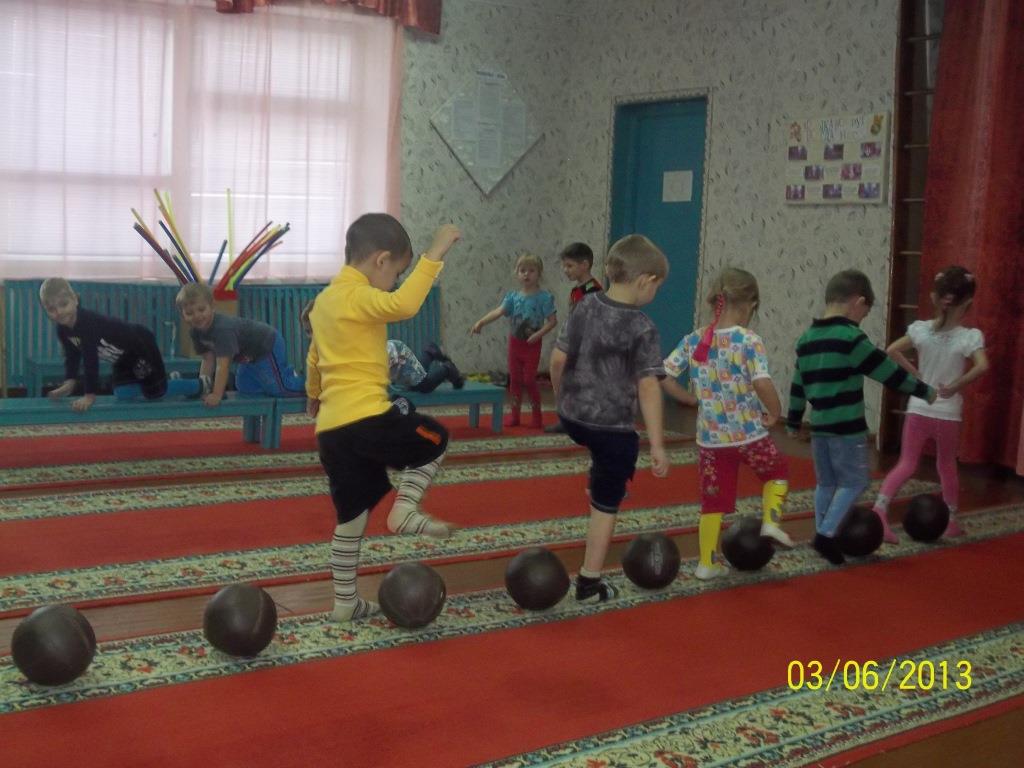 Для массажа, для осанки –Валики и мячики!Вот спортивные какиеДевочки и мальчики!
В физкультурном зале мы -Дружно занимаемся!Стать мы сильными - должны!Вот мы как стараемся!
Точечный массаж «Начал гномик наш играть, Кулачком у носа кружочки рисовать…»
работа
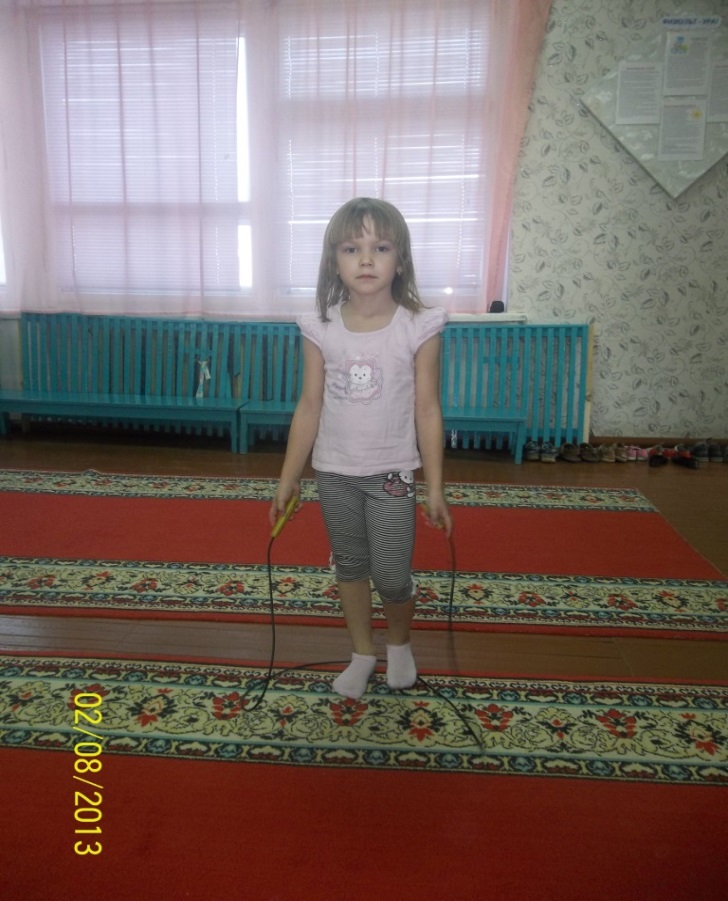 Индивидуальная
Солнцем улыбки добройВстречает его детвора
Праздник  спортивный гордовступает в свои права
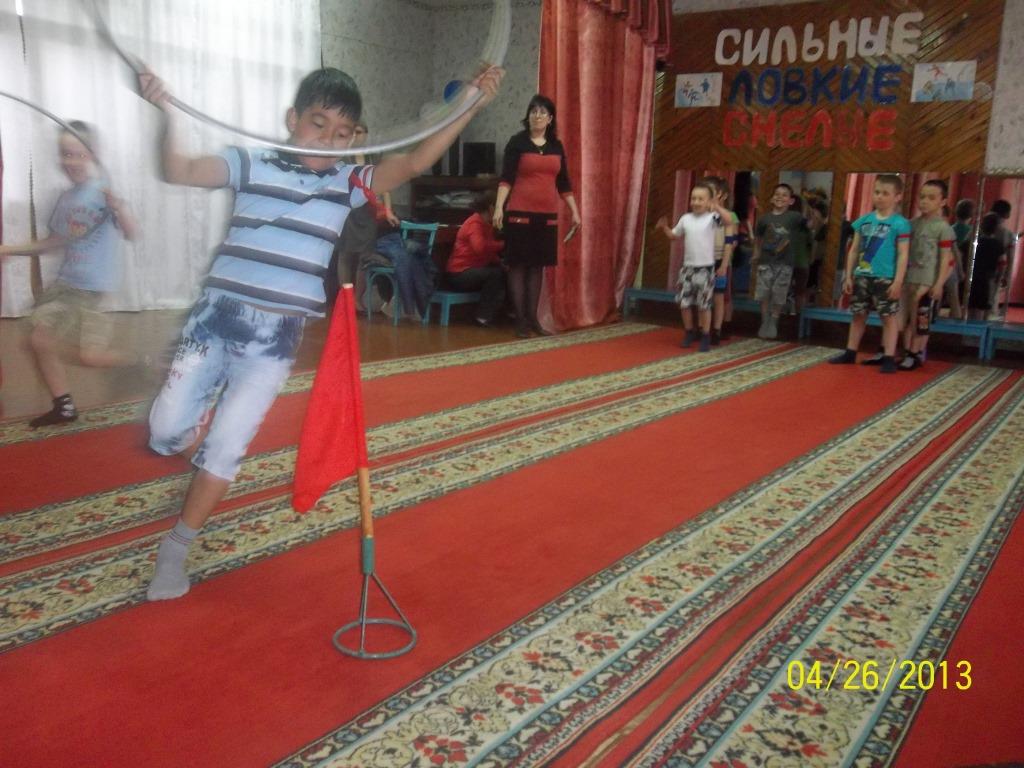 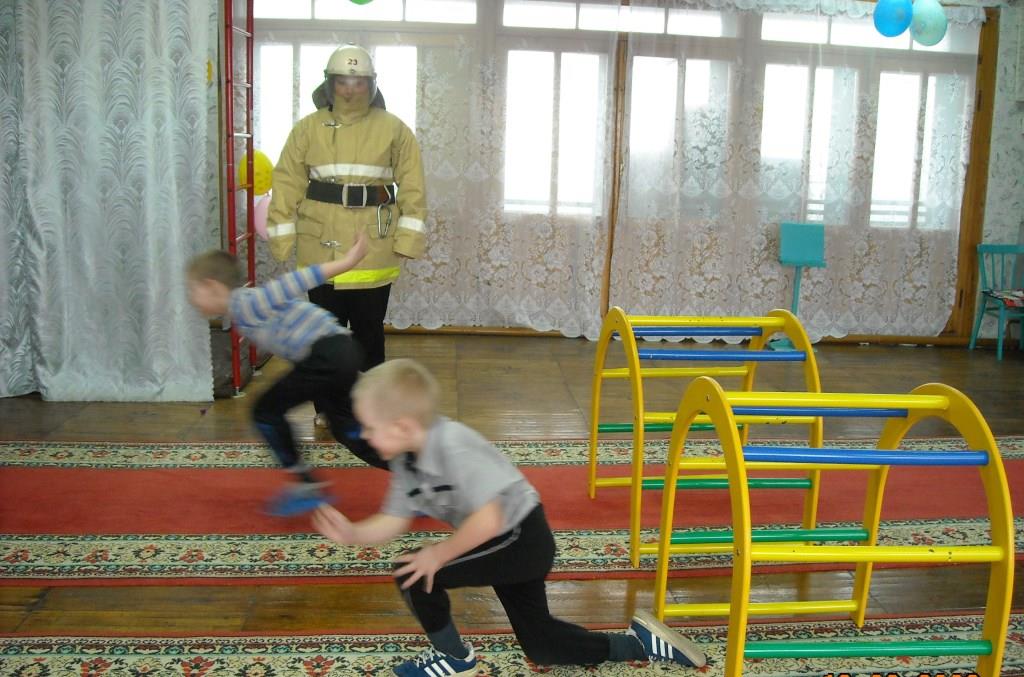 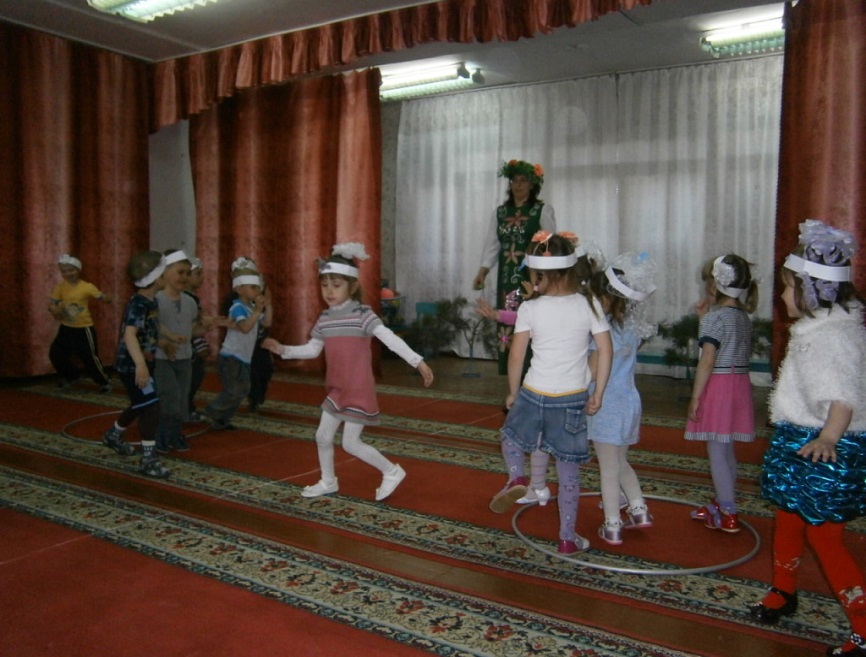 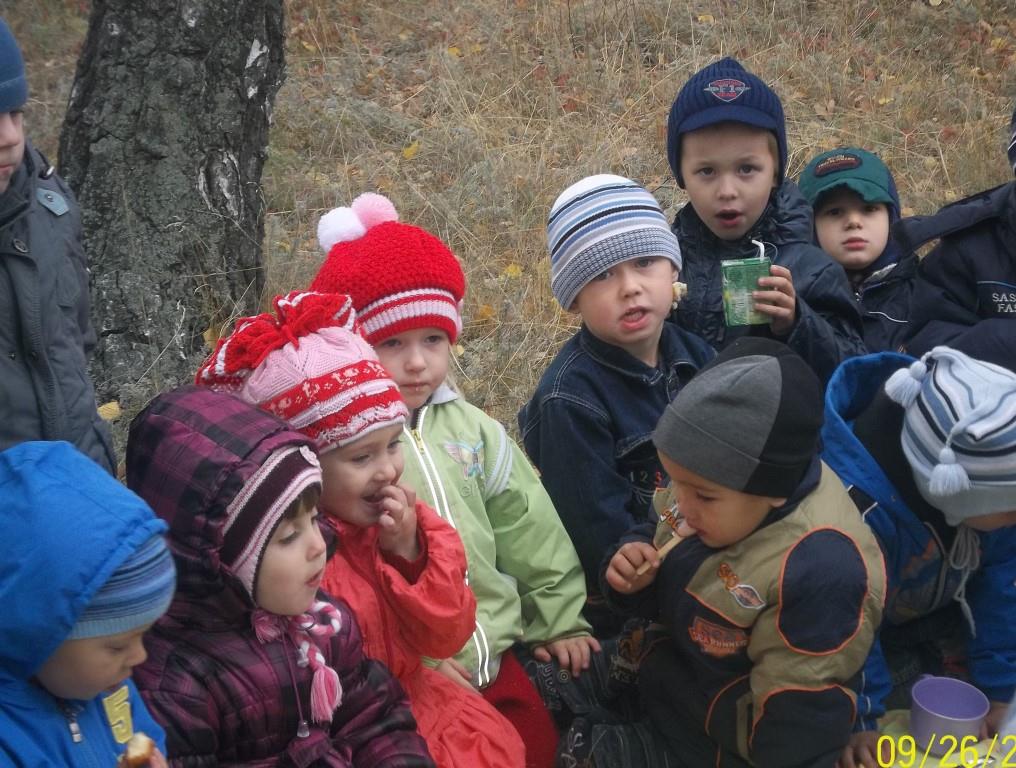 Если ты в поход собрался,Что возьмёшь с собою, друг?В этом надо разобраться,Может, Альпинистский крюк?
Много нас открытий ждёт.
И поход наш не простой.
Турнир по тяжелой атлетике  в «Детско-юношеской спортивной школе»«Три богатыря»3 место
Районный Легкоатлетический кросс, посвященный  Дню Победы
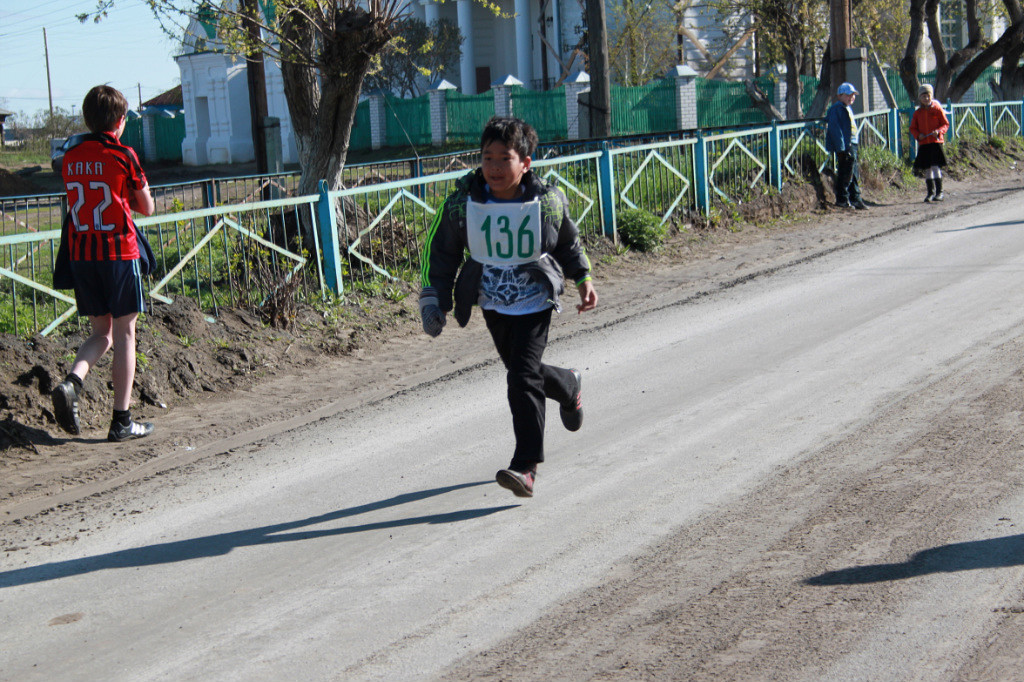 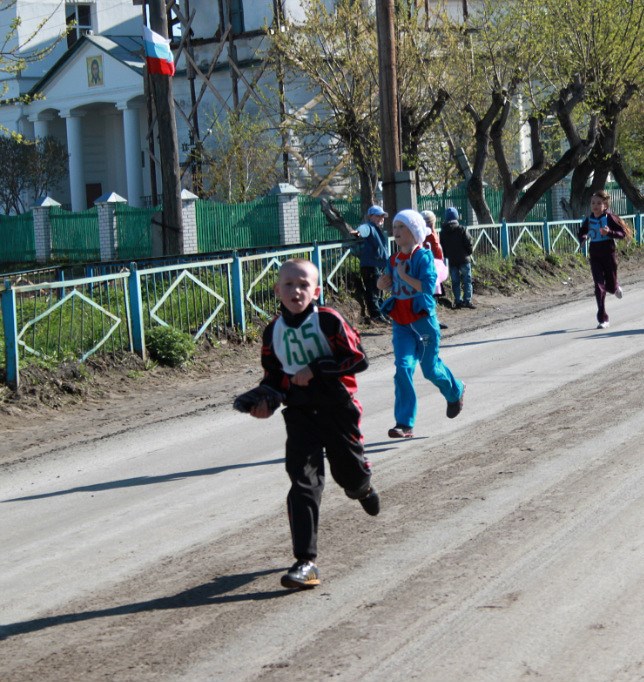 3. Семья  для ребенка это первая среда, формирующая его образ жизни.
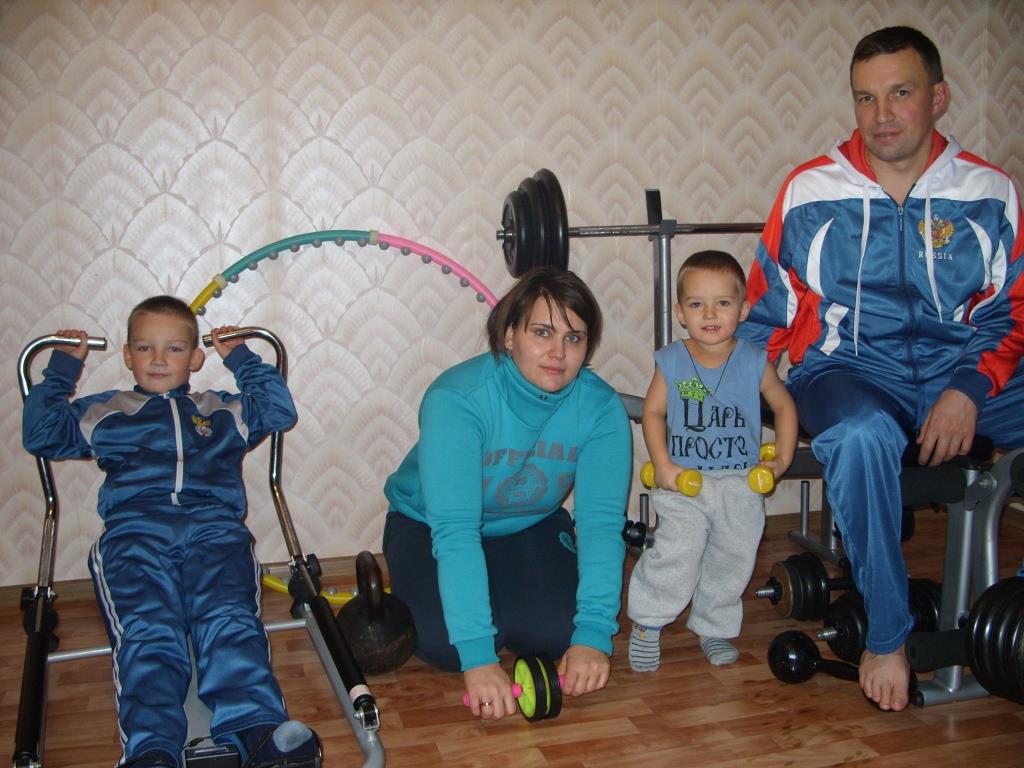 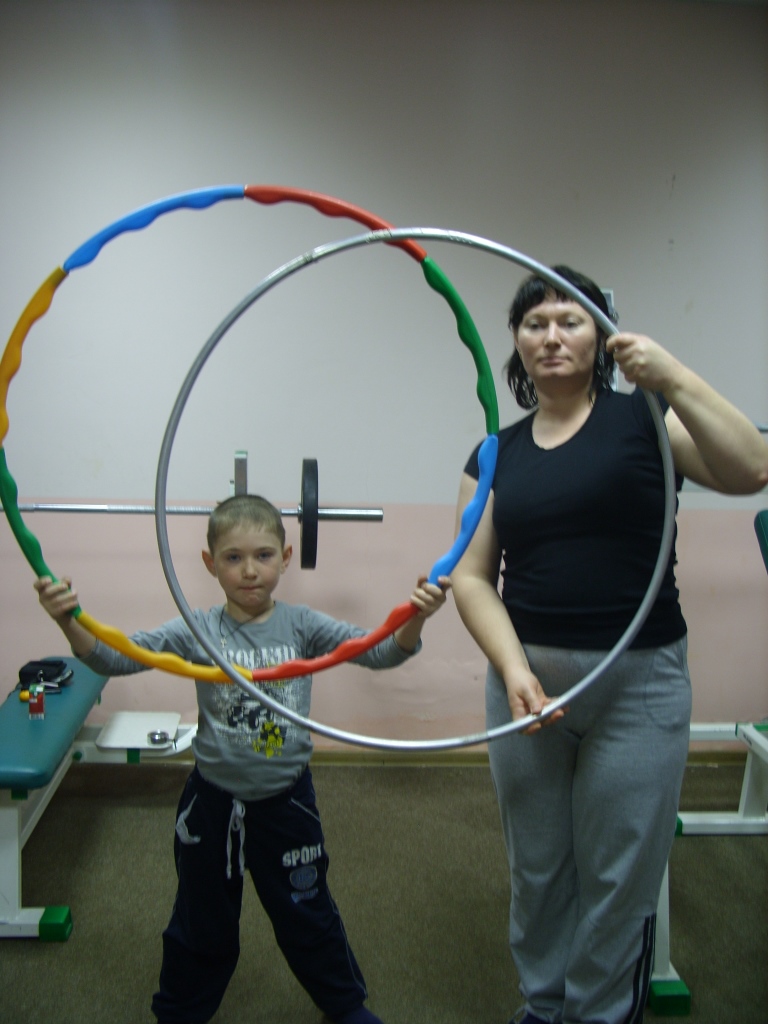 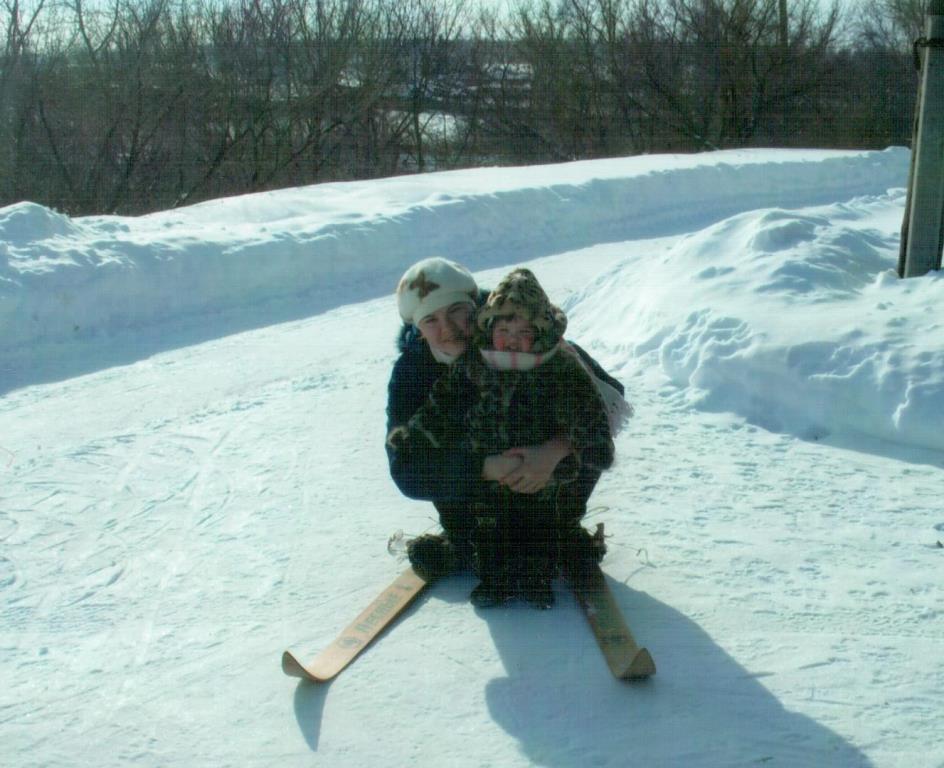 Лыжный 
 спорт
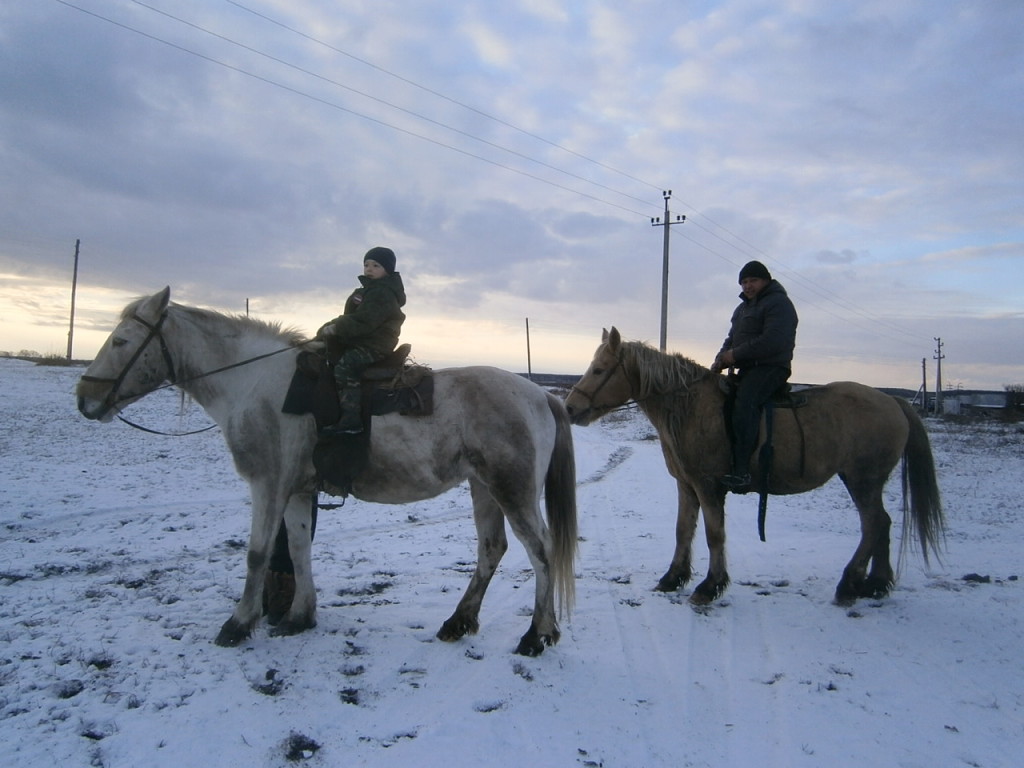 Конный
  спорт
Основные положения работы с семьёй  в  условиях  ДОУ
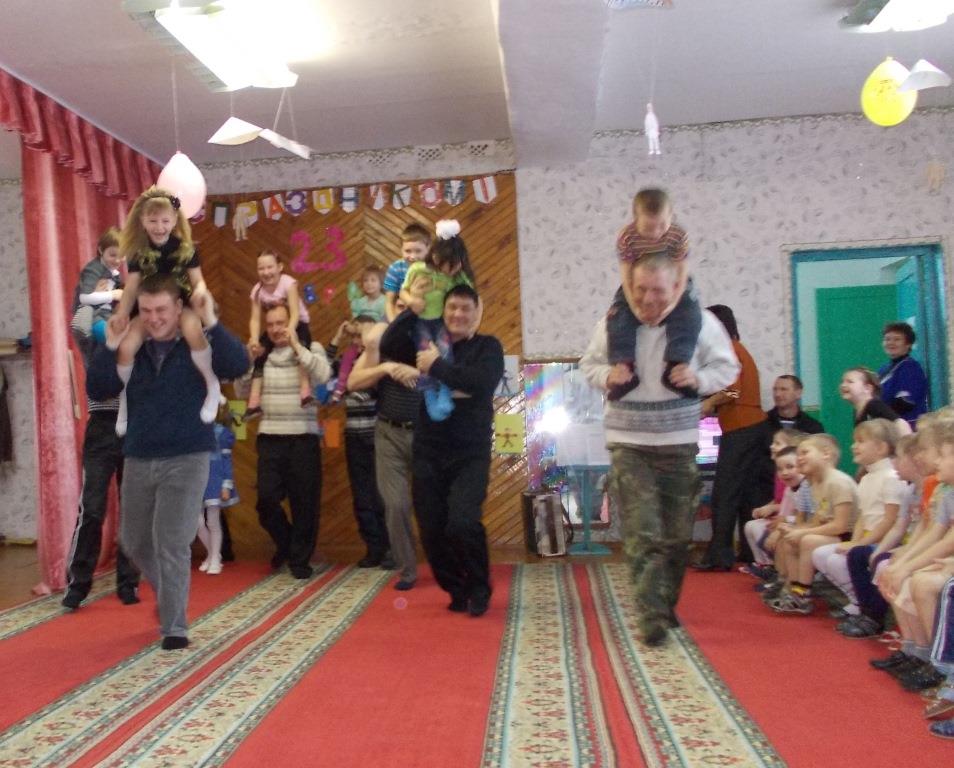 1. Единство2. Систематичность и последовательность работы3. Индивидуальный подход4. Взаимное доверие и взаимопонимание педагогов и  родителей
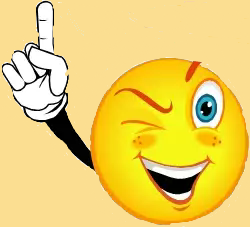 Если мы хотим вырастить нравственно и физически здоровое поколение, то должны совместно формировать здоровый образ жизни «всем миром», семья, детский сад, общественность
СПАСИБО 
ЗА 
ВНИМАНИЕ!